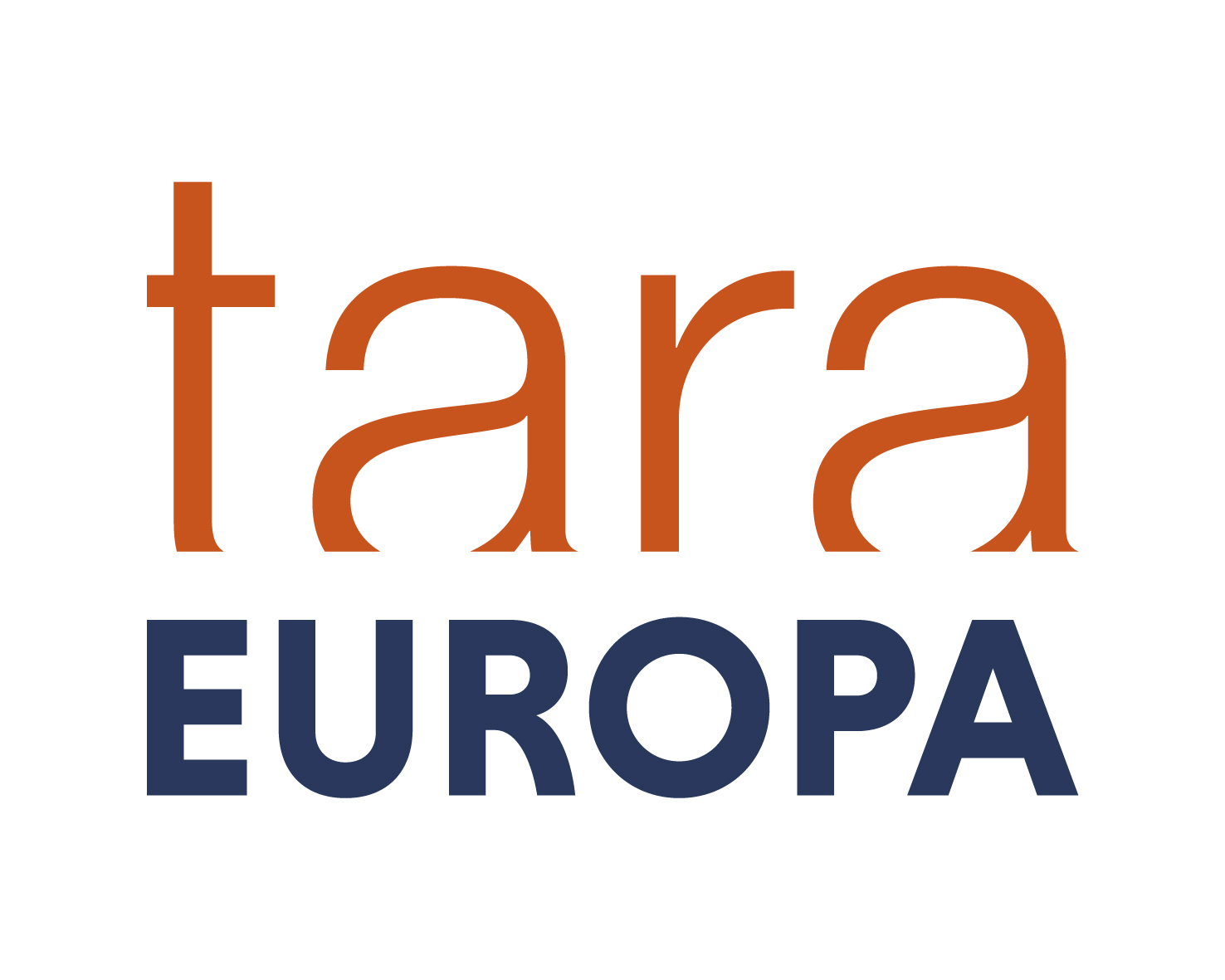 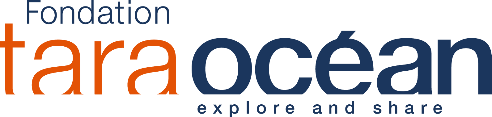 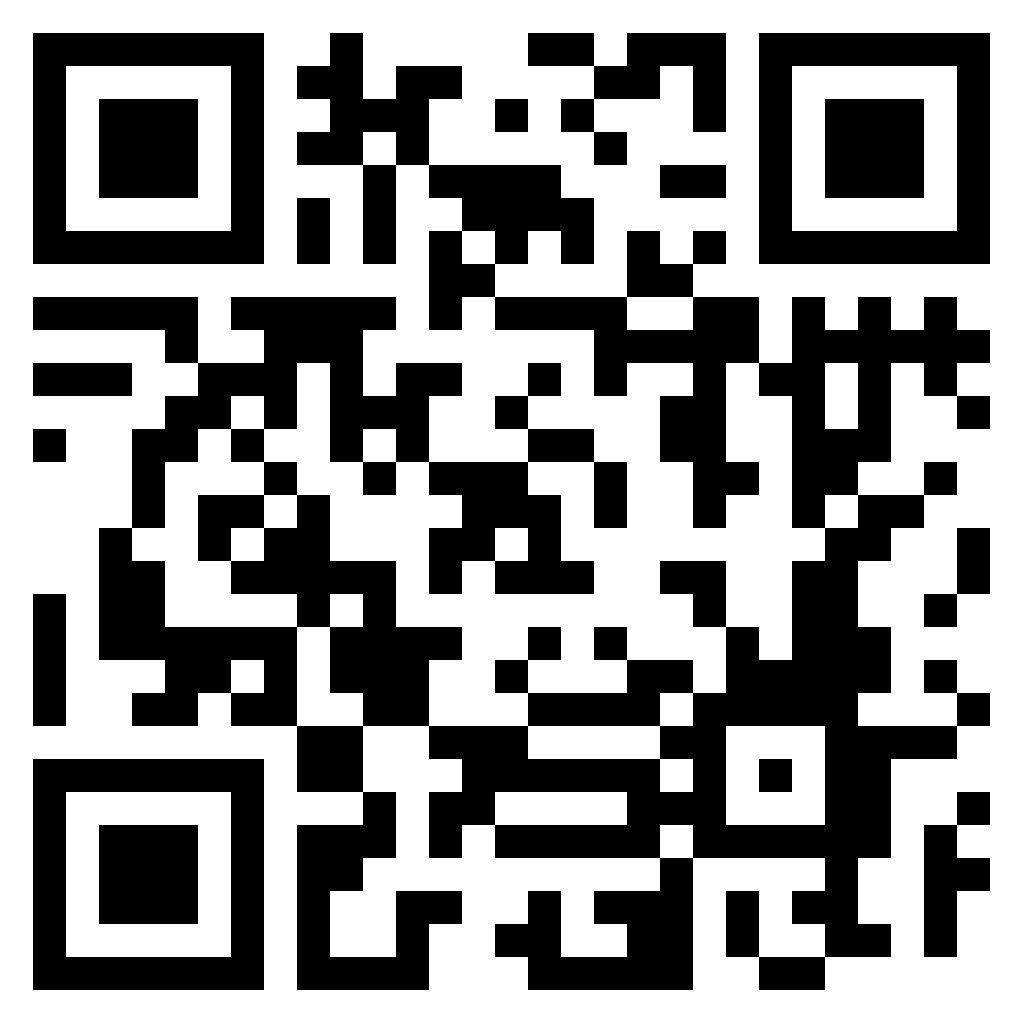 START UTC (HH:MM)
END UTC (HH:MM)
LOG-SAMPLES_MERCURY_recto_V22032023
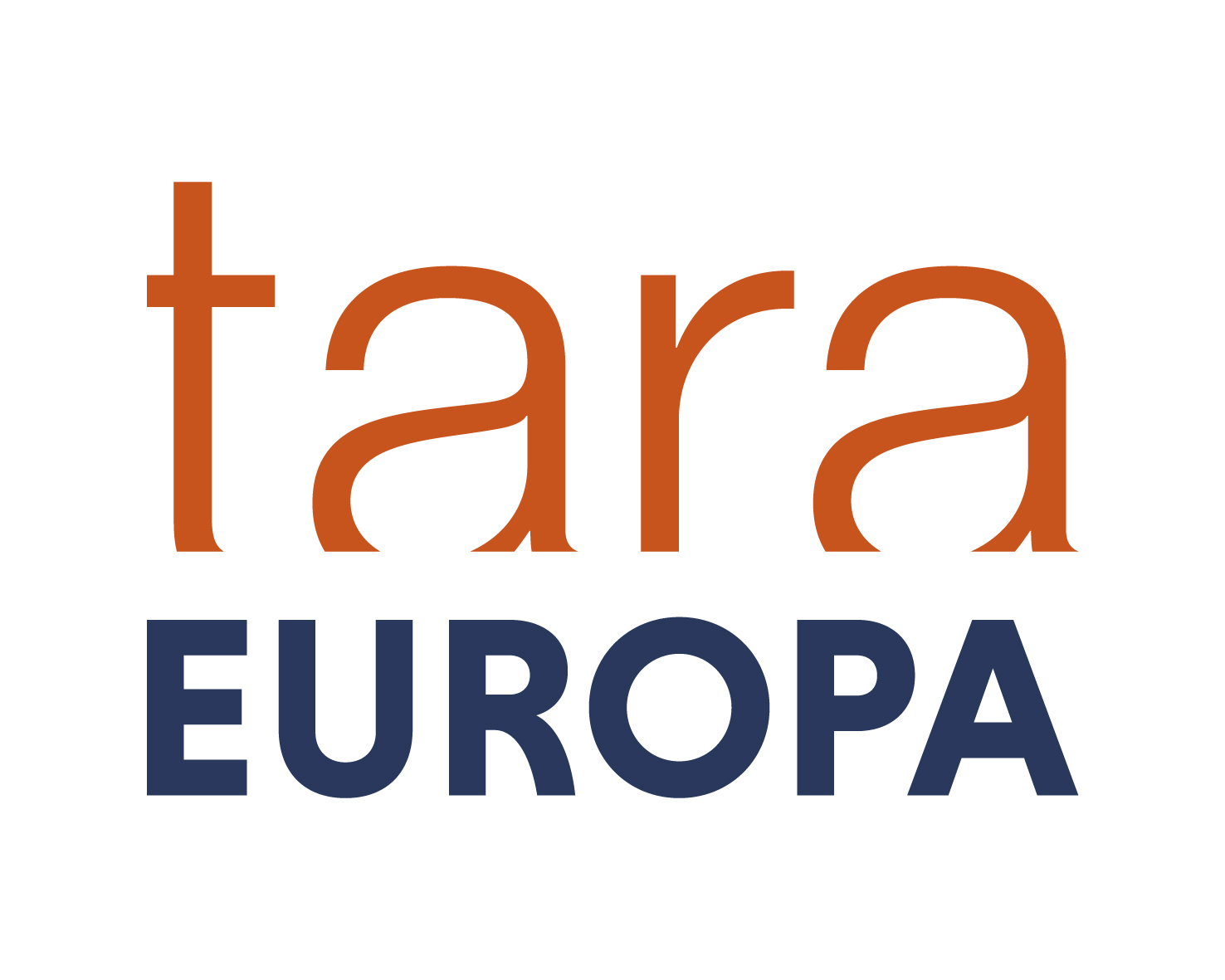 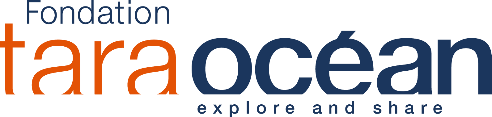 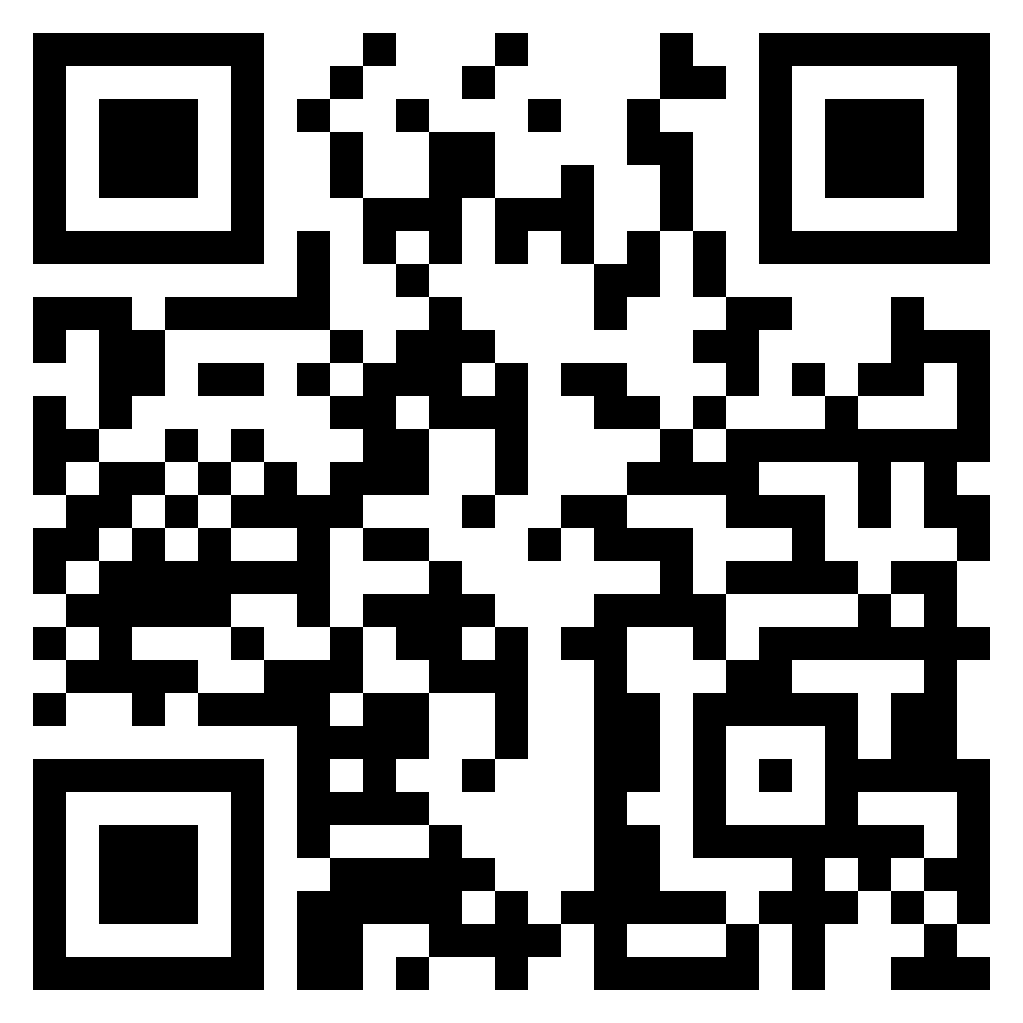 LOG-SAMPLES_MERCURY_verso_V22032023